Mbed Lab 8 ReportMachine Learning on mbed
109033130 唐振家
一、Lab Description
1、Data Collection and Labeling
說明：
         程式燒進mbed之後，關掉mbed，在Terminal執行data_collect.py。
         按下USER，做出手勢，將自己定義的手勢(ㄇ字型)多紀錄幾次(我共做40組)，按下ctrl+c後，檔案在Program中保存成文本。
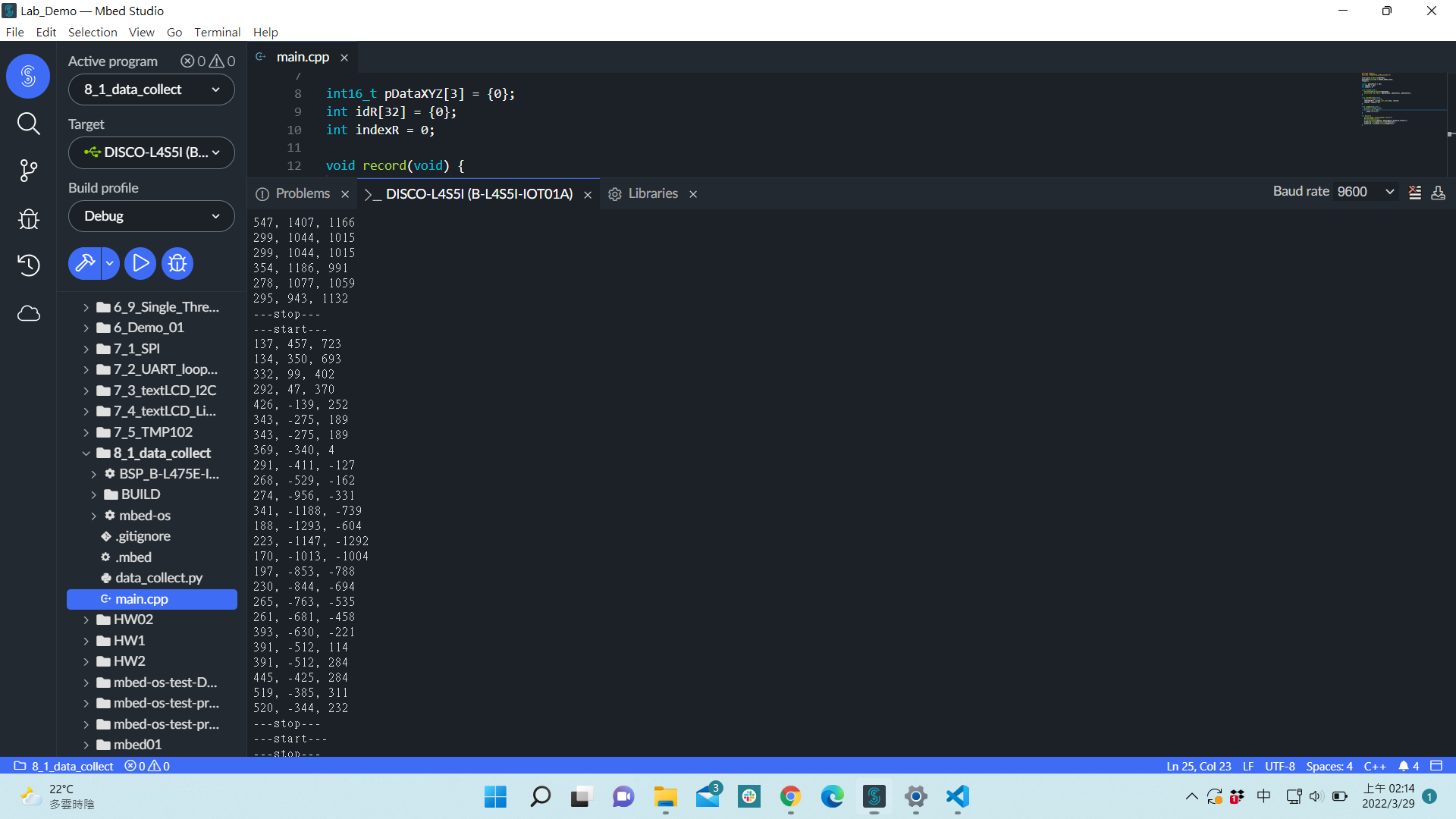 mbed 中的樣子
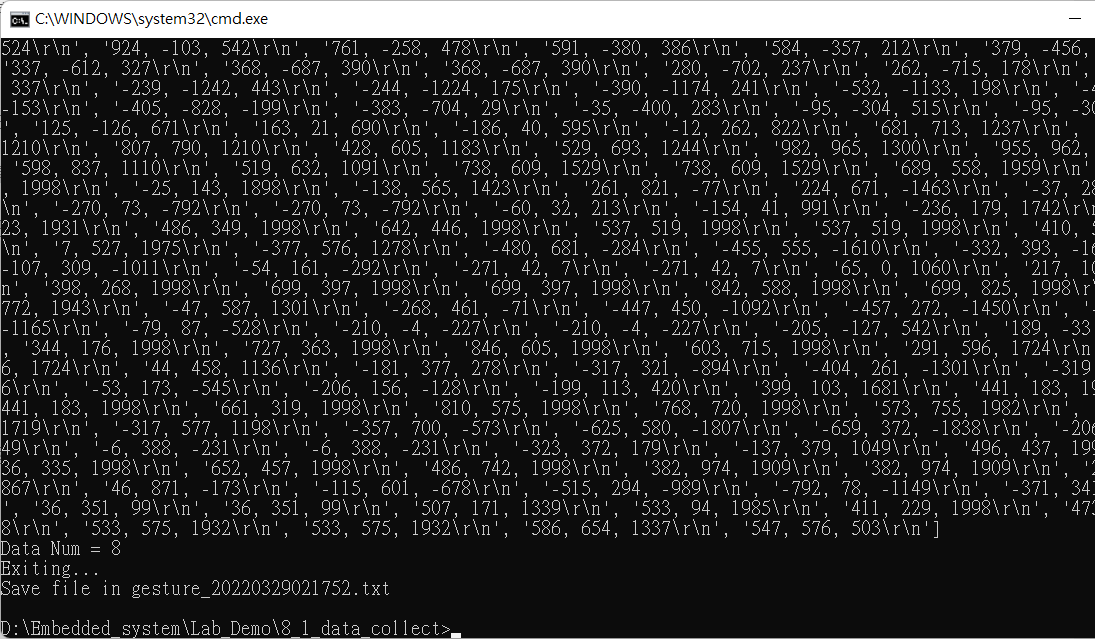 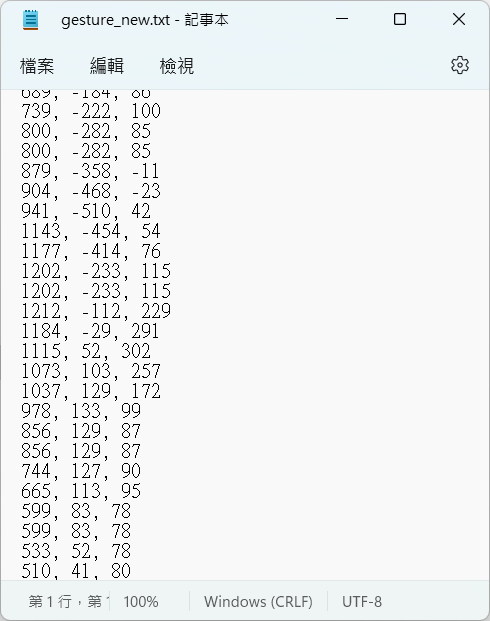 Terminal中的樣子
儲存成新的文本
一、Lab Description
2、Model Training
說明：
         將檔案上傳至Github。利用Google Colab去幫助我們做分析，並將結果複製進mbed中燒錄。
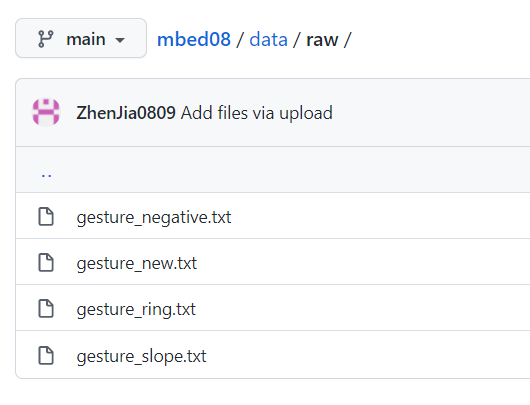 Data檔案上傳至Github
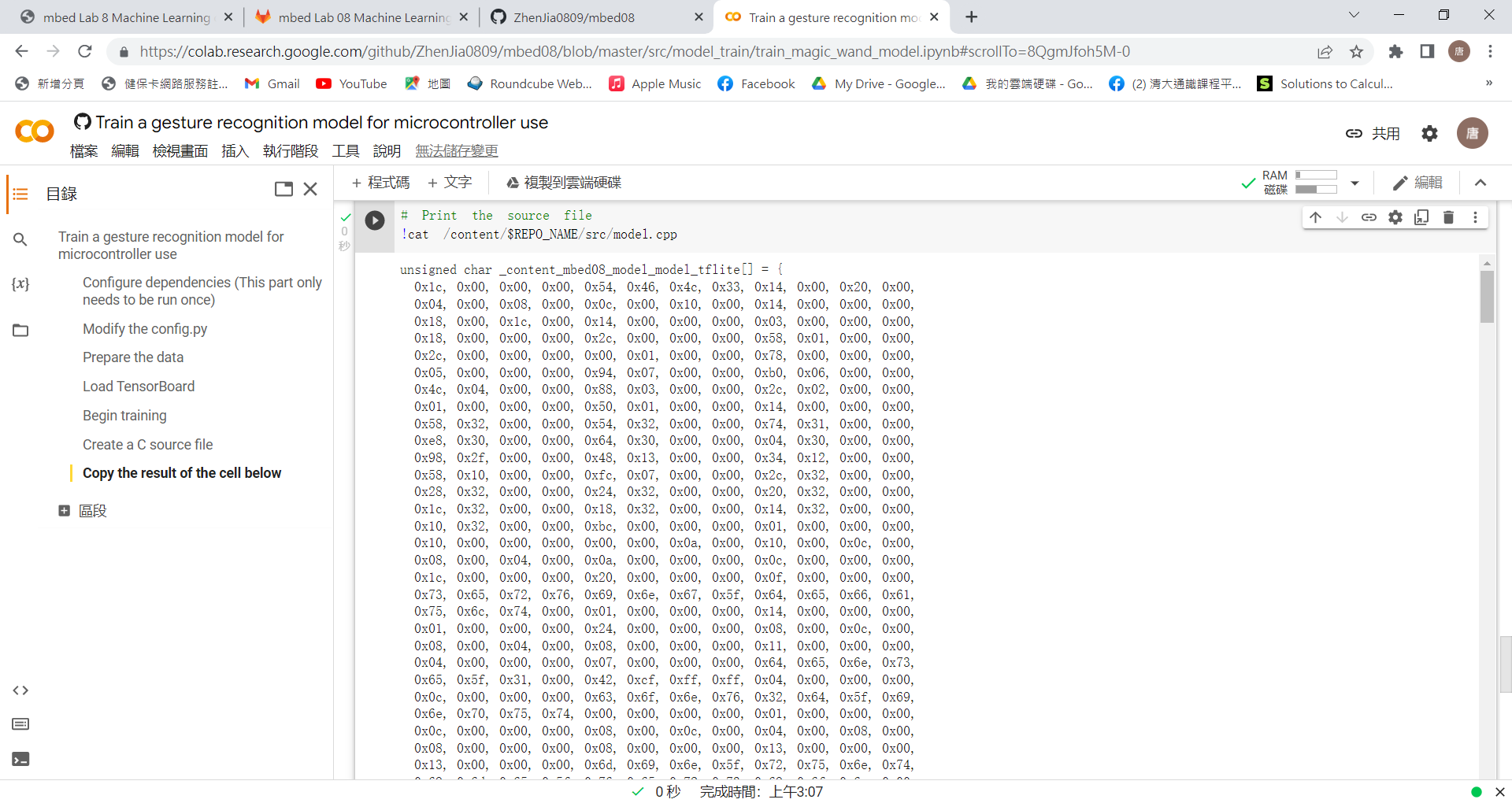 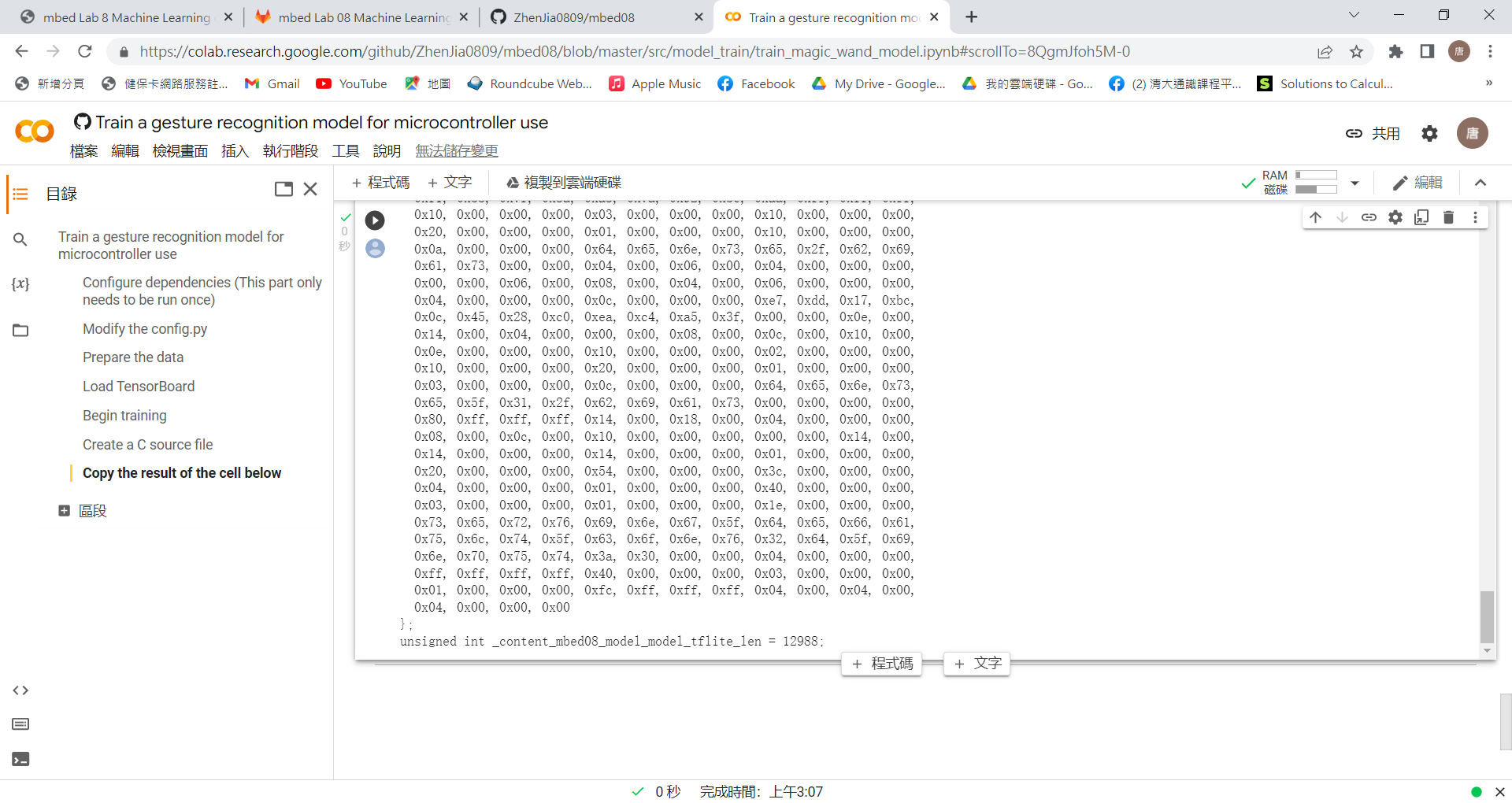 Google Colab分析結果
一、Lab Description
3、Model Deployment
說明：
         將結果複製進mbed中燒錄後，做出動作就可以顯示出相應圖形。
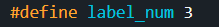 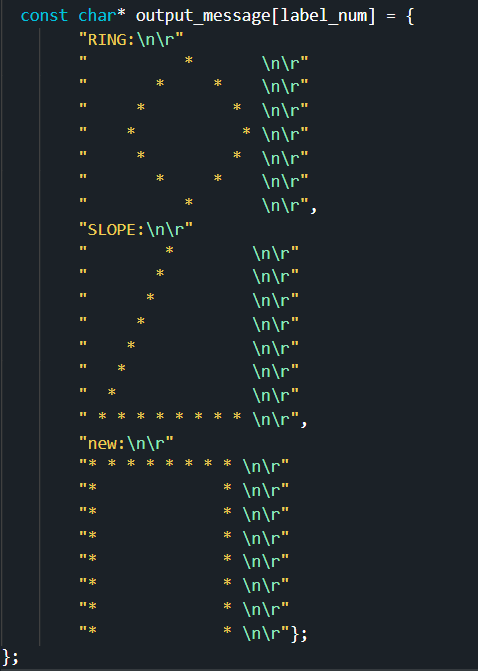 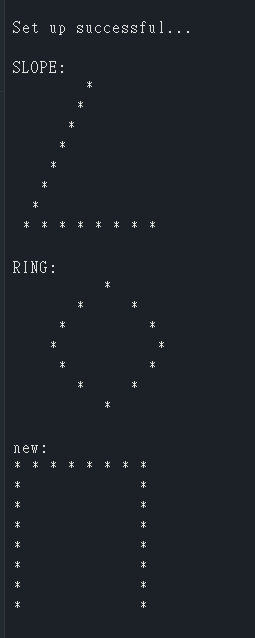 修改config.py
結果